WHERE IS “ISRAEL”? PART 1
Matt.21:33-45 (NKJV) “Hear another parable: There was a certain landowner who planted a vineyard and set a hedge around it, dug a winepress in it and built a tower. And he leased it to vinedressers and went into a far country. 34 Now when vintage-time drew near, he sent his servants to the vinedressers, that they might receive its fruit. 35 And the vinedressers took his servants, beat one, killed one, and stoned another. 36 Again he sent other servants, more than the first, and they did likewise to them. 37 Then last of all he sent his son to them, saying, ‘They will respect my son.’ 38 But when the vinedressers saw the son, they said among themselves, ‘This is the heir. Come, let us kill him and seize his inheritance.’ 39 So they took him and cast him out of the vineyard and killed him. 40 Therefore, when the owner of the vineyard comes, what will he do to those vinedressers?” 41 They said to Him, “He will destroy those wicked men miserably, and lease his vineyard to other vinedressers who will render to him the fruits in their seasons.” 42 Jesus said to them, “Have you never read in the Scriptures: ‘The stone which the builders rejected has become the chief cornerstone. This was the Lord’s doing, and it is marvelous in our eyes’? 43 Therefore I say to you, the kingdom of God will be taken from you and given to a nation bearing the fruits of it. 44 And whoever falls on this stone will be broken; but on whomever it falls, it will grind him to powder.” 45 Now when the chief priests and Pharisees heard His parables, they perceived that He was speaking of them.”
ARE THEY RIGHT HERE?
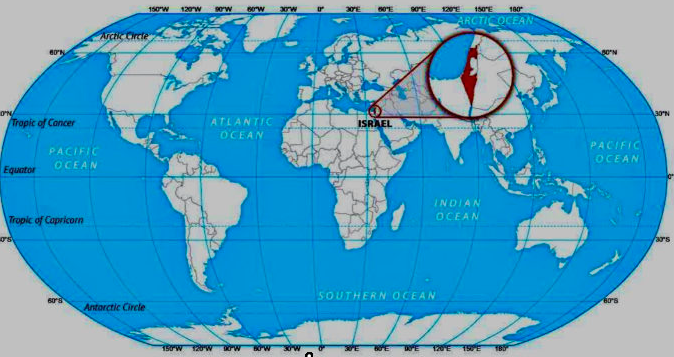 WHY ASK THIS QUESTION?
On October 7 of 2023, members of Hamas savagely assaulted and killed over 1000 Jews in the present-day nation of Israel. Israel then declared war on Hamas, and that war is still continuing.
Every time Israel defends itself, there are defenders of theirs, often called “Zionists”, who will say that we need to support the Jews because “they are the people of God”, and also to help bring about supposed prophecies about the restoration of the physical throne of David and the reign of Christ in Jerusalem.
I think it is time that we examined these beliefs from the word of God, so that we can use this opportunity to teach others.
OUTLINE
PART ONE:
                     What many today believe
                  Looking closer at the promises
                            Israel’s behavior
                             God’s decision
PART TWO:
Israel and their Messiah
                                The church
                          Who is Israel now?
                                The future
WHAT MANY BELIEVE
God’s promises to Abraham and his descendants of receiving the promised land and a great nation are 1) Unconditional, and 2) Irrevocable.  Gen.13:15 “for all the land which you see I give to you and your descendants forever.”
Descendants of Jacob, physical Jews, will always be the people of God and will always have His favor.  Rom.11:26 “And so all Israel will be saved…”
Jesus came to establish a revitalized, world-dominating physical kingdom of Israel, like the glory days of King Solomon, but was prevented from doing so because His people rejected Him.
The church is essentially “Plan B”, an afterthought and stop-gap measure by God until Jesus will reign for 1000 years in Jerusalem (a “millennium”), after He returns the second time.
THE PROMISES
Gen.12:1-3 “Now the Lord had said to Abram: “Get out of your country, from your family and from your father’s house, to a land that I will show you. 2 I will make you a great nation; I will bless you and make your name great; and you shall be a blessing. 3 I will bless those who bless you, and I will curse him who curses you; and in you all the families of the earth shall be blessed.”
There are more than 3 promises here, but 3 are emphasized:
Abraham’s descendants will receive a land.
Abraham’s descendants will become a great nation.
Because of Abraham’s descendants, every family on earth will be blessed!
PROMISES FULFILLED!
Josh.21:43-45 “So the Lord gave to Israel all the land of which He had sworn to give to their fathers, and they took possession of it and dwelt in it. 44 The Lord gave them rest all around, according to all that He had sworn to their fathers. And not a man of all their enemies stood against them; the Lord delivered all their enemies into their hand. 45 Not a word failed of any good thing which the Lord had spoken to the house of Israel. All came to pass.”
AND God begins to bless all nations through Israel…
1Ki.4:34 “And men of all nations, from all the kings of the earth who had heard of his wisdom, came to hear the wisdom of Solomon.”  But this is just a fraction of what is coming …
PERMANENT PROMISES?
Josh.23:15-16 “Therefore it shall come to pass, that as all the good things have come upon you which the Lord your God promised you, so the Lord will bring upon you all harmful things, until He has destroyed you from this good land which the Lord your God has given you. 16 When you have transgressed the covenant of the Lord your God, which He commanded you, and have gone and served other gods, and bowed down to them, then the anger of the Lord will burn against you, and you shall perish quickly from the good land which He has given you.”
1 Kings 14:15 “For the Lord will strike Israel, as a reed is shaken in the water. He will uproot Israel from this good land which He gave to their fathers, and will scatter them beyond the River, because they have made their wooden images, provoking the Lord to anger.”
MOSES WARNED THEM!
Deuteronomy 28:20-68: “Until you are destroyed” appears 6 times!
Excerpts - “...until He has consumed you from the land which you are going to possess… you shall be only oppressed and plundered continually, and no one shall save you…A nation whom you have not known shall eat the fruit of your land and the produce of your labor, and you shall be only oppressed and crushed continually…The Lord will bring you and the king whom you set over you to a nation which neither you nor your fathers have known, and there you shall serve other gods - wood and stone…You shall beget sons and daughters, but they shall not be yours; for they shall go into captivity…You shall be left few in number, whereas you were as the stars of heaven in multitude, because you would not obey the voice of the Lord your God.  And it shall be, that just as the Lord rejoiced over you to do you good and multiply you, so the Lord will rejoice over you to destroy you and bring you to nothing; and you shall be plucked from off the land which you go to possess…”
“BUT GOD SAID FOREVER!”
Judg.2:1-2 “Then the Angel of the Lord came up from Gilgal to Bochim, and said: “I led you up from Egypt and brought you to the land of which I swore to your fathers; and I said, ‘I will never break My covenant with you. 2 And you shall make no covenant with the inhabitants of this land; you shall tear down their altars.’ But you (Israel) have not obeyed My voice. Why have you done this?”  
ISRAEL broke the covenant, not God!  And the blessings God had promised them were clearly CONDITIONAL on their faithfulness to Him.  A broken covenant ends the contract!
Deut.28:68 “And the Lord will take you back to Egypt in ships, by the way of which I said to you, ‘You shall never see it again’.”  Clearly this was a CONDITIONAL statement!
Gen.17:13 “...be circumcised, and My covenant shall be in your flesh for an everlasting covenant.”  “Circumcision is nothing” - 1 Cor.7:19
Ex.12:14 “So this day (Passover) shall be to you a memorial; and you shall keep it as a feast to the Lord throughout your generations. You shall keep it as a feast by an everlasting ordinance.”  “Let no one judge you … regarding a festival” - Col.2:16 (1 Cor.5:7 also)
Num.25:13 “and it shall be to him (Levi) and his descendants after him a covenant of an everlasting priesthood.”  The priesthood and law were later changed! - Heb.7:12
2 Chron.2:4 “Behold, I (Solomon) am building a temple for the name of the Lord my God,…This is an ordinance forever to Israel.”  Nebuchadnezzar destroyed it! - Ezra 5:12
ISRAEL’S BEHAVIOR
Zeph.3:1-7 “Woe to her who is rebellious and polluted, to the oppressing city! 2 She has not obeyed His voice, she has not received correction; she has not trusted in the Lord, she has not drawn near to her God. 3 Her princes in her midst are roaring lions; her judges are evening wolves that leave not a bone till morning. 4 Her prophets are insolent, treacherous people; her priests have polluted the sanctuary, they have done violence to the law. 5 The Lord is righteous in her midst, He will do no unrighteousness. Every morning He brings His justice to light; He never fails, but the unjust knows no shame. 6 I have cut off nations, their fortresses are devastated; I have made their streets desolate, with none passing by. Their cities are destroyed; there is no one, no inhabitant. 7 I said, ‘Surely YOU (Israel) will fear Me, you will receive instruction’ - so that her dwelling would NOT be cut off, despite everything for which I punished her.  But they rose early and corrupted all their deeds.”
GOD KEEPS HIS WORD!
Jer.17:1-4 “The sin of Judah is written with a pen of iron; with the point of a diamond it is engraved on the tablet of their heart, and on the horns of your altars, 2 while their children remember their altars and their wooden images by the green trees on the high hills. 3 O My mountain in the field, I will give as plunder your wealth, all your treasures, and your high places of sin within all your borders. 4 And you, even yourself, shall let go of your heritage which I gave you; and I will cause you to serve your enemies in the land which you do not know; for you have kindled a fire in My anger which shall burn forever.”
Jer.23:39-40 “therefore behold, I, even I, will utterly forget you and forsake you, and the city that I gave you and your fathers, and will cast you out of My presence. 40 And I will bring an everlasting reproach upon you, and a perpetual shame, which shall not be forgotten.’”
THEIR LAND?  THEIR NATION?
Jer.27:6 “And now I have given all these lands into the hand of Nebuchadnezzar the king of Babylon, My servant; and the beasts of the field I have also given him to serve him.”
Lam.2:5 “The Lord was like an enemy. He has swallowed up Israel, He has swallowed up all her palaces; He has destroyed her strongholds, and has increased mourning and lamentation in the daughter of Judah.”
Hos.13:9-11 “O Israel, you are destroyed, but your help is from Me.10 I will be your King; Where is any other, that he may save you in all your cities? And your judges to whom you said, ‘Give me a king and princes’? 11 I gave you a king in My anger, and took him away in My wrath.”
Amos 9:8 “Behold, the eyes of the Lord God are on the sinful kingdom, and I will destroy it from the face of the earth; Yet I will not utterly destroy the house of Jacob,” says the Lord.”
God’s mercy permitted a small, faithful remnant to survive, and even to return to Palestine, but their land and their nation were lost to them.